Kommunalt säkerhetsarbeteHat- och hot mot förtroendevalda
Tobias Plantin, Säkerhetschef
0150-48 80 97
tobias.plantin@katrineholm.se
Internt skydd
Effektiv Samordning för Trygghet (Kommun-polis-SÄPO)
Fysisk säkerhet
Informationssäkerhet
Personsäkerhet
Säkerhetsskydd – Sveriges (Rikets) säkerhet)
Personsäkerhet (förtroendevalda)
Säkerhetsskyddsanalys (övergripande)
Skyddsåtgärder (Säkerhetsskyddsplan)

Säkerhetsincidenter 
Hantering av händelser
Personskyddsåtgärder
Om ni blir utsatta eller behöver stöd/rådgivning
Kontakta säkerhetschef
Riskbedömning-skyddsåtgärder-rapportering-uppföljning
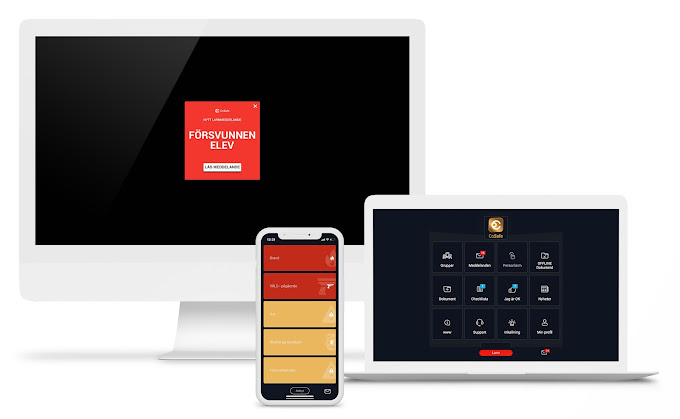 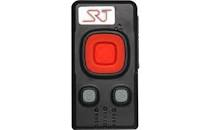 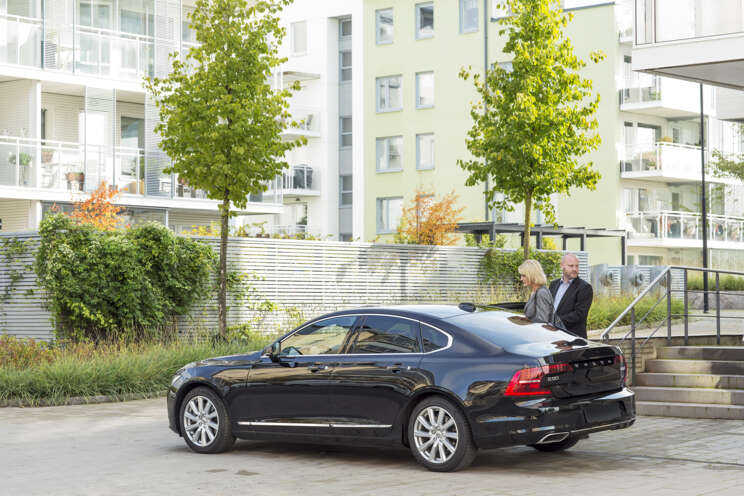